高中生涯规划课程系列
兴趣成就职业
性格决定命运
澧县一中2016级    2016年10月
为什么要设立清晰的目标？
　　设定目标，创造人生
　　哈佛大学有一个十分著名的关于目标对人生影响的跟踪调查。
　　对象是一群智力、学历、环境等条件都差不多的年轻人，调查结果发现：
　　27%的人，没有目标
　　60%的人，目标模糊
　　10%的人，有清晰但比较短期的目标
　　3%的人，有清晰且长期的目标
25年的跟踪研究结果，他们的生活状况及分布现象十分有意思。
　　那些占3%者，25年来几乎都不曾更改过自我的人生目标。
　　25年来他们都朝着同一个方向不懈地发奋，
　　25年后，他们几乎都成了社会各界的顶尖成功人士，他们中不乏白手创业者、行业精英、社会精英。
那些占10%有清晰短期目标者，大都生活在社会的中上层。
　　他们的共同特点是，那些短期目标不断被达成，生活状态稳步上升，成为各行各业的不可或缺的专业人士。
　　如医生、律师、工程师、高级主管等等。
　　其中占60%的模糊目标者，几乎都生活在社会的中下层面，
　　他们能安稳地生活与工作，但都没有什么个性的成绩。
剩下27%的是那些25年来都没有目标的人群，他们几乎都生活在社会的最底层。
　　他们生活都过的很不如意，常常失业，靠社会救济，并且常常都在抱怨他人，抱怨社会，抱怨世界。
　　调查者因此得出结论：目标对人生有巨大的导向性作用。
　　成功，在一开始仅仅是自我的一个选取。
此刻你可以放下手上的工作，静下心来，先花几分钟思考一下，扪心自问

　　自我有没有目标？是否清晰？是多长时刻的目标？
　　自我过去属于27%、60%、10%、3%中的哪一类人？
　　此刻又属于哪一类？或者此刻决定将来要属于哪一类人？
　　这天的生活状态不由这天所决定，它是咱们过去生活目标的结果；
　　明天的生活状态不由未来决定，它将是咱们这天生活目标的结果。
目标是行动的导航灯。

　　没有目标，咱们就不会发奋，正因咱们不知道为什么要发奋。
　　就像大海中的航船，如果不知道靠岸码头在哪里，加油又有什么用？
　　没有目标，咱们几乎同时失去机遇、运气、别人的支援。
　　正因不知道自我到底想要什么，也就没有什么能帮忙的了；
　　就像大海中的航船，如果不知道靠岸的码头在哪里，也就不明确什么风对它来讲是顺风。
目标的威力就是：

　　1。给人的行为设定明确的方向，使人充分了解自我每一个行为的目的。
　　2。使自我知道什么是最重要的事，有助于合理安排时刻。
　　3。迫使自我未雨绸缪，把握今天。
　　4。使人能清晰地评估每一个行为的进展，正面检讨每一个行为的效率。
　　5。使人能把重点从工作本身转移到工作成果上来。
　　6。使人在没有得到结果之前，就能"看"到结果，从而产生持续的信心、热情与动力。
认识自我，理解世界和工作的意
义，初步建立起良好的人生态度。
发展相关的技能使职业偏好逐渐具
体化、特定化并实现职业偏好。
在适当的职业领域稳定下来，巩固
地位，并力求晋升。
维持既有成就与地位，更新知识与
技能，创新。
减少在工作上的投入，计划安排退
休生活，退休。
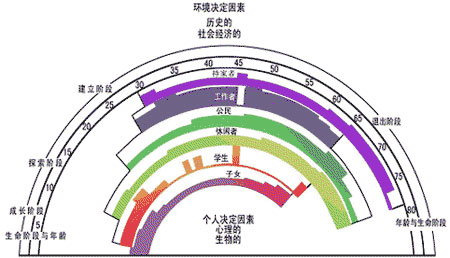 曾有人做过一个实验：组织三组人，让他们分别沿着十公里以外的三个村子步行。
　　第一组的人不知道村庄的名字，也不知道路程有多远，只告诉他们跟着向导走就是。刚走了两、三公里就有人叫苦，走了一半时有人几乎愤怒了，他们抱怨为什么要走这么远，何时才能走到一半时有人甚至坐在路边不愿走了，越往后走他们的情绪越低。
第二组的人知道村庄的名字和路段，但路边没有里程碑，他们只能凭经验估计行程时刻和距离。走到一半的时候大多数人就想知道他们已经走了多远，比较有经验的人说：“大概走了一半的路程。”于是大家又簇拥着向前走，当走到全程的四分之三时，大家情绪低落，觉得疲惫不堪，而路程似乎还很长，当有人说：“快到了！”大家又振作起来加快了步伐。
第三组的人不仅仅知道村子的名字、路程，而且公路上每一公里就有一块里程碑，人们边走边看里程碑，每缩短一公里大家便有一小阵的愉悦。行程中他们用歌声和笑声来消除疲劳，情绪一向很高涨，因此很快就到达了目的地。
当人们的行动有明确的目标，并且把自我的行动与目标不断加以对照，清楚地知道自我的进行速度和与目标相距的距离时，行动的动机就会得到维持和加强，人就会自觉地克服一切困难，发奋到达目标。
中长期目标   志向高远   
不想成为将军的士兵不是好士兵
激发我们的斗志

分阶段目标   脚踏实地   
细分的阶段目标指引我们的行动
一步步达到人生高峰
《高中生职业生涯规划》课程的意义，在于给我们同学一些人生目标、执行计划一些理论的知识。
让我们做出的对自我的判断更具一点科学性。
          目标不是别人给你设立的
          目标是自我的追求
今天我将和大家一起
学习和实践
两个科学实验
职业兴趣测试
性格倾向测试
霍兰德职业适应性测验(The Self-Directed Search，简称SDS)由美国著名职业指导专家 Ｊ.霍兰德（ＨＯＬＬＡＮＤ）编制。在几十年间经过一百多次大规模的实验研究，形成了人格类型与职业类型的学说和测验。 该测验能帮助被试者发现和确定自己的职业兴趣和能力专长, 从而科学地做出求职择业。

霍兰德在其一系列关于人格与职业关系的假设的基础上，提出了六种基本的职业类型，即：实际型、研究型、艺术型、社会型、企业型、传统型。
霍兰德职业兴趣SDS测试一般是适合于高中生，通过此测试可以让高中生确定自己的兴趣爱好，给大学的专业选择提供参考。目前我们国内的很多高中已经在实施霍兰德职业兴趣测试了，这是好的开始。
测试前准备  你心目中的理想职业（专业）
对于未来的职业（或升学进修的专业）你也许早有考虑，它可能很抽象、很朦胧，也可能很具体，很清晰。不管是哪种情况，现在都请你把自己最想干的三种工作或最想读的三个专业，按顺序写下来：
     （1）（                 ）。
     （2）（                 ）。
     （3）（                 ）。
第一部分  你所感兴趣的活动
下面列举一些十分具体的活动，这些活动无所谓好坏，如果你喜欢参加（包括过去、现在和将来），就请答“是”，如果不喜欢就请答“否”。这一部分将确定你的职业兴趣，而不是选择工作，你喜欢某种活动并不意味着你一定从事这种活动。答题时不必考虑过去是否干过和是否擅长这种活动，只根据你的兴趣直接判断即可。
第一部分
R：实际活动型
1、装配修理电器或玩具                   是    否
2、修理自行车                                 是    否   
3、做木工活                                   是    否    
4、开汽车或摩托车                         是    否      
5、开机床                                       是    否     
6、参加木工技术学习班                   是    否
7、上机械制图课                              是    否
8、驾驶卡车或拖拉机                       是    否  
9、参加机械和电器学习班                 是    否 
10、上金属工艺课                        是    否
11、上电气自动化技术课                  是    否
统计“是”的得分：共计——。
第一部分
A：艺术型活动
你喜欢做以下事情吗？                        是     否
1、 素描/制图或绘画                          是     否
2、 表演戏剧、小品或相声                  是     否
3、 设计家具或房间                            是     否
4、 练习乐器或参加乐队                      是     否
5、 阅读小说、读剧本                         是     否
6、 从事摄影创作                               是     否
7、 写诗或吟诗                                   是     否
8、 上书法美术课                                是     否
9、 参加艺术（美术或音乐）培训班     是     否
10、欣赏音乐或戏剧                           是     否
11、在舞台上演唱或跳舞                    是     否

统计“是”的得分计——。
第一部分
I：调查型活动
1、  阅读科技图书和杂志                是     否
2、  在实验室工作                          是     否
3、  研究自己选择的特殊问题          是     否
4、  解算术题或玩数学游戏              是     否
5、  制作飞机或汽车模型                  是     否
6、  阅读专业性论文                        是     否
7、  上物理课                                  是     否
8、  上化学课                                   是     否
9、  上几何课                                  是     否
10、生物课                                      是    否
11、做化学实验                               是     否
统计“是”的得分计——。
第一部分
S；社会型活动
1、  参加学校或单位组织的正式活动     是     否
2、  参加某个社会团体或俱乐部的活动   是     否
3、  帮助别人解决困难                          是     否
4、  照顾儿童                                        是     否
5、  出席晚会、联欢会、茶话会              是     否
6、  和大家一起出去郊游                        是     否
7、  想获得关于心理学方面的知识           是     否
8、  参加讲座会或辩论会                         是     否
9、  观看或参加体育比赛和运动会            是     否
10、结交新朋友                                       是     否
11、阅读与人际交往有关的书刊                是     否
统计“是”的得分计——。
第一部分
E：事业型活动
1、  对他人做劝说工作             是     否
2、  从事个体或独立的经营活动     是     否
3、  谈论政治问题                 是     否
4、  制定计划、参加会议           是     否
5、  做演讲                       是     否
6、  检查与评价别人的工作         是     否
7、  结交名流                     是     否
8、  在社会团体中担任职务         是     否
9、  买东西与人讨价还价           是     否
10、指导有某种目标的团体          是     否
11、以自己的意志影响别人的行动    是     否
统计“是”的得分计——。
第一部分
C：常规型（传统型）活动
1、  保持桌面与房间整洁                是    否
2、  抄写文章和信件                    是    否
3、  检查个人收支情况                  是    否
4、  为领导写报告或公务信函            是    否
5、  记流水帐或备忘录                  是    否
6、  上打字课或学习速记法              是    否
7、  将文件、报告、记录分类与归档      是    否
8、  上会计课                          是    否
9、  上商业统计课                      是    否
10、参加算盘、文秘等实务培训           是    否
11、参加情报处理培训                   是    否
统计“是”的得分计——。
第二部分  你所擅长或胜任活动
下面列举了若干种活动，确定你具有哪一方面的工作特长。回答时，只须考虑你过去或现在对所列活动是否擅长、胜任，不必考虑你是否喜欢这种活动。其中你能做或大概能做的事，请在“是”栏打“√”，反之在“否”栏打“√”。注意，你如果从未从事过某种活动，就请考虑你将来是否会擅长从事该项活动，务必做完每一道题目。
第二部分
R；实际型活动能力
1、  使用锯子、钳子、车床、砂轮等工具     是   否
2、  使用万用电表                         是   否
3、  能够修理自行车或其他机械             是   否
4、  给家具和木制品刷漆                   是   否
5、  看建筑设计图                         是   否
6、  修理家具                             是   否
7、  修理结构简单的家用电器               是    否
8、  疏通、修理水管或下水道               是    否
9、  制作简单的家具                     　是    否
10、绘制机械设计图样                　　　是    否
11、使用电钻、缝纫机                　　　是    否
统计“是”的得分计——。
第二部分
A：艺术型活动能力
1、 能演奏乐器                        是  否
2、 能参加二部或四部合唱              是  否
3、 独唱或演奏                        是  否
4、 扮演剧中角色                      是  否
5、 创作简单的乐谱                    是  否
6、 跳舞                              是  否
7、 能绘画、素描或书法                是  否
8、 能雕刻、剪纸或泥塑                是  否
9、 设计板报、服装或家具              是  否
10、写好文章                          是  否
11、说书或讲故事                      是  否
统计“是”的得分计——。
第二部分
I：调研型能力
1、  了解真空管的原理和作用             是  否
2、  能够列举三种蛋白质多的食品         是  否
3、  理解铀的裂变                       是  否
4、  能够使用计算尺、计算器、对数表     是  否
5、  会使用显微镜                       是  否
6、  能找到三个星座                     是  否
7、  能解释简单的化学分子式             是  否
8、  能独立进行调查研究                 是  否
9、  理解人造卫星为什么不落地           是  否
10、经常参加学术会议                    是  否
11、说明白血球的功能                    是  否
统计“是”的得分计——。
第二部分
S：社会型能力
1、  有向各种人说明、解释的能力         是  否
2、  常参加社会福利活动                 是  否
3、  能和大家一起友好相处地工作         是  否
4、  善于与年长者相处                   是  否
5、  会邀请人、招待人                   是  否
6、  能简单易懂地教育儿童               是  否
7、  善于体察人心和帮助别人             是  否
8、  帮助护理病人和伤员                 是  否
9、  安排社团组织的各种事务             是  否
10、善于判断人的性格                   是  否
11、安排会议等活动的各种事务           是  否
统计“是”的得分计——。
第二部分
E：事业型能力
1、 担任过学生干部并且干的不错          是  否
2、 工作上能指导和监督别人              是  否
3、 做事充满活力和热情                  是  否
4、 有效利用自身的做法调动他人          是  否
5、 销售能力强                          是  否
6、 曾作为俱乐部或社团的负责人          是  否
7、 向领导提出建议或意见                是  否
8、 有开创事业的能力                    是  否
9、 知道怎样做一个优秀的领导者          是  否
10、健谈善辨                           是  否
11、说服别人参加你所在的团体           是  否
统计“是”的得分计——。
第二部分
C：常规型能力
1、会熟练地打印中文                     是  否
2、 会用外文打字机或复印机               是  否
3、 能快速记笔记和抄写文章               是  否
4、 善于整理和保管文件与资料             是  否
5、 善于从事事务性的工作                 是  否
6、 会用算盘                             是  否
7、 能在短时间内分类和处理大量文件       是  否
8、 能使用计算机                         是  否
9、 能搜集数据                           是  否
10、善于为自己或集体做财务预算表         是  否
11、能迅速理清贷方和借方的帐目           是  否
统计“是”的得分计——。
第三部分  你所喜欢的职业
下面列举了多种职业，请逐一认真地看自己是否有兴趣。请回答“是”或“否”。
第三部分
R：实际型活动
1、飞机机械师                     是  否
2、野生动物专家                   是  否
3、汽车维修工                     是  否
4、木匠                           是  否
5、测量工程师                     是  否
6、无线电报务员                   是  否
7、园艺师                         是  否
8、长途公共汽车司机               是  否
9、电工                           是  否
10、自动化工程技术人员            是  否
11、机械安装或钳工                是  否
               统计“是”的得分计——。
第三部分
S：社会型职业
1、 街道、工会或妇联干部               是  否
2、 小学或中学教师                     是  否
3、 精神病医生                         是  否
4、 婚姻介绍所工作人员                 是  否
5、 体育教练                           是  否
6、 福利机构负责人                     是  否
7、 心理咨询员                         是  否
8、 共青团干部                         是  否
9、 导游                               是  否
10、国家机关工作人员                  是  否
11、青少年犯罪问题专家                是  否
          统计“是”的得分计——。
第三部分
I：调研型职业
1、 气象学或天文学学者            是  否
2、 生物学研究人员                是  否
3、 医学实验室的技术人员          是  否
4、 人类学研究人员                是  否
5、 动物学研究人员                是  否
6、 化学研究人员                  是  否
7、 数学研究人员                  是  否
8、 科学杂志的编辑或作家          是  否
9、 地质学研究人员                是  否    
10、物理学研究人员                是  否
11、药剂师                        是  否
统计“是”的得分计——。
第三部分
E：事业型职业
1、  厂长                          是  否
2、  电视片编制人员                是  否
3、  公司经理                      是  否
4、  销售员                        是  否
5、  人民代表                      是  否
6、  广告部长                      是  否
7、  体育活动主办者                是  否
8、  销售部长                      是  否
9、  个体工商业者                  是  否
10、企业管理咨询人员               是  否
11、律师或法官                     是  否
统计“是”的得分计——。
第三部分
A：艺术型职业
1、  乐队指挥                  是  否
2、  演奏家                    是  否
3、  作家                      是  否
4、  摄影家                    是  否
5、  记者                      是  否
6、  画家、书法家              是  否
7、  歌唱家                    是  否
8、  作曲家                    是  否
9、  演员                      是  否
10、诗人                       是  否
11、文学艺术评论家             是  否
统计“是”的得分计——。
第三部分
C：常规型职业
1、  会计师                    是  否
2、  税收管理员                是  否
3、  计算机操作员              是  否
4、  薄记人员                  是  否
5、  成本核算员                是  否
6、  文书档案管理员            是  否
7、  打字员                    是  否
8、  法庭书记员                是  否
9、  人口普查统计员            是  否
10、办公室秘书                 是  否
11、质量检查员                 是  否
统计“是”的得分计——。
第四部分  你的能力类型简评
下面是6个职业能力方面的自我评定表。你先将自己在每一方面的能力与同学做一个比较，然后经斟酌后对自己的能力做出评估。请在表中适当的数字上画圈，数字越大，表示能力越强。
     注意，请不要画同样的数字，因为人的每项能力不可能完全一样。
第四部分A
第四部分B
第六部分  统计和确定你的职业倾向
将第二部分—第五部分的全部测验分数按前面已经统计好的6种职业倾向（R型、I型、A型、S型、E型、C型）得分填入下表，并纵向相加。
请将上表中的6种职业倾向总分按大小顺序依次从左向右排列：1、——2、——3、——4、——5、——6、——

          测验完毕。
      接下来我们进行结果比对分析，该过程分两个步骤。
步骤一
将你测验得分第一位的职业类型找出来，对照下表，判断一下自己的职业兴趣倾向型。

将自己得分最高的这个代码与教材第24页表格对应。参考文字说明即为你的职业兴趣倾向型内容。可为自己长远的职业规划做一个参考。
R（实际型）：
      实际型性格的人重视物质的、实际的利益，愿意使用工具从事操作性的工作；动手能力强，做事手脚灵活，动作协调；偏好具体任务，不善言辞，不善交际，喜欢安定，缺乏洞察力。
      这种类型的人会被吸引去从事那些需要一定的技巧、力量和协调性才能承担的职业。如森林工人、耕作工人以及农场主等。
      主要职业：（各类工程技术工作、农业工作、需要一定体力，需要运用工具或操作机器）木匠、农民、牧民、渔民、操作X光的技师、工程师、飞机机械师、鱼类和野生动物专家、自动化技师、机械工（车工、钳工等）、电工、无线电报务员、火车司机、长途公共汽车司机、机械制图员、机器、电器修理师、森林工人、园艺工人、军官、城市规划人员、运动员、矿工、营养专家、农场主、建筑师等。
I（调查型）：（研究型）
      调查型性格的人有强烈的好奇，他们是思想家而非实干家，抽象思维能力强，喜欢从事有观察、有科学分析的创造性活动。求知欲强，肯动脑，善于思考，不善于动手；喜欢独立的和富有创造性的工作；知识渊博，有学识、有才能、不善于领导他人。
       这种类型的人会被吸引去从事那些包含着较多认知活动（思考、组织、了解等）的职业，而不是那些以感知活动（感觉、人际沟通以及情感等）为主要内容的职业。如：生物学家、化学家以及大学教授等
      主要职业：（科学研究和科学实验工作）地理学家、医学技术人员、生理学家、物理学家、心理学家等自然科学和社会科学方面的研究与开发人员、气象学者、生物学者、天文学家、药剂师、动物学者、化学家、科学报刊编辑、地质学者、植物学者、数学家、实验员、科研人员、科技作者、工程师（化学、冶金、电子、无线电、电视、飞机等方面）
A（艺术型）：
艺术型性格的人想象力丰富，喜欢非系统的、自由的活动，喜欢以各种艺术形式的创造来表现自己的才能，实现自身的价值；具有特殊艺术才能与个性；有创造力，乐于创造新颖、追求与众不同的艺术效果，渴望表现自己的个性，讨厌结构。
这种类型的人会被吸引内去从事那些包含着大量自我表现、艺术创造、情感表达以及个性化活动的职业，如艺术家、广告制作者以及音乐家等。
职业类型：（主要指各类艺术创作工作）广告管理人员、艺术教师、艺术家、广播员、
室内设计专家、室内装饰专家、图书管理专家、摄影师、音乐教师、作家、记者、诗人、作曲家、编剧、雕刻家、漫画家、书法、医疗绘图师、公共关系专家、演员（音乐、舞蹈、戏剧方面）、艺术编导、教师、文学艺术方面的评论员、节目主持人、设计师（艺术、家具、珠宝等行业）。
S（社会型）：
社会型性格的人乐于助人，善于社交，重视友谊。喜欢从事为他人服务和教育的工作；喜欢参与解决人们共同关心的社会问题，渴望发挥自己的社会作用；寻求亲近的人际关系，比较看重社会义务和社会道德。
这种类型的人会被吸引去从事那些包含着大量人际交往内容的职业，而不是那些包含大量智力活动或体力活动的职业，如诊所的心理医生、外交工作者及社会工作者。
职业类型：（主要是各种直接为他人服务的工作如医疗服务、教育服务、社会服务等）。公使、保育员、行政人员、医护人员、工作分析专家、图书管理员、丧葬承办人、社会学者、导游、福利机构工作者、咨询人员、社会工作者、社会科学教师、学校管理人员、精神健康工作者、公共保健护士、服务行业经理、娱乐管理人员。
E（事业型）：
事业型性格的人喜欢支配别人，追求权力、权威和物质财富，具有领导才能；喜欢竞争，敢冒风险；精力充沛、自信、善交际、口才好、做事巧妙。
这种类型的人会被吸引去从事那些包含着大量以影响他人为目的的语言活动的职业，如管理人员、律师以及公共关系管理者。
职业类型：（主要是那些组织和影响他人共同完成目标的工作）综合性农业企业管理人员、房地产商、经理、企业家、金融家、人寿保险代理人、行业或单位的领导者、推销员、进货员、商品批发员、旅馆经理、饭店经理、广告宣传员、调度员、律师、政治家、零售商。
C（常规型）：
常规型性格的人顺从，尊重权威、能自我抑制，喜欢按计划办事，习惯接受他人的指挥和领导，自己不谋求领导职务；不喜欢冒险和竞争，富有自我牺牲精神；工作踏实，忠诚可靠，偏爱那些规章制度明确的工作环境。
这种类型的人会被吸引去从事那些包含着大量结构性的且规则较为固定的职业，在这些职业中，雇员个人的需要往往服从于组织的需要，如会计以及银行职员等。
职业类型：（主要是各类与文档、图书资料、统计报表之类相关的各类科室工作）鉴定人、记帐员、会计、银行出纳、法庭速记员、成本估算员、税务员、核算员、打字员、办公室职员、统计员、审计人员、人事职员、计算机操作员、秘书、图书管理员、风险管理者、旅游、外贸职员、保管员、邮递员。
步骤二 
将得分由高到低顺序代码取前三个（不能更改顺序）即为你的3个代号    
下面介绍与你3个代号的职业兴趣类型一致的职业表，先根据你的职业兴趣代号，在表中找出相应的职业，例如：你的职业兴趣代号是RIA，那么牙科技术人员、陶工等是适合你兴趣的职业。然后寻找与你职业兴趣相近的职业，如IRA、IAR、ARI等对应的职业也比较适合你。
RIE：建筑和桥梁工程、环境工程、航空工程、公路工程、电力工程、信号工程、电话工程、一般机械工程、自动工程、矿业工程、海洋工程、交通工程技术人员、制图员、家政经济人员、计量员、农民、农场工人、农业机械操作、清洁工、无线电修理、汽车修理、手表修理、管工、线路装配工、工具仓库管理员。
RIC：船上工作人员、接待员、杂志保管员、牙医助手、制帽工、磨坊工、石匠、机器制造、机车（火车头）制造、农业机械装配、汽车装配工、缝纫机装配工、钟表装配和检验、电动器具装配、鞋匠、锁匠、货物检验员、电梯机修工、托儿所所长、钢琴调音员、装配工、印刷工、建筑钢铁工作、卡车司机。
IRA；地理学家、地质学家、声学物理学家、矿物学家、古生物学家、石油学家、地震学家、原子物理学家、电磁学物理学家、气象学家、设计审核员、人口统计学家、数学统计学家、外科医生、城市规划家、气象员。
IRS：流体物理学家、物理海洋学家、等离子体物理学家、农业科学家、动物学家、食品科学家、园艺学家、植物学家、细菌学家、解剖学家、动物病理学家、作物病理学家、药物学家、生物化学家、生物物理学家、细胞生物学家、临床化学家、遗传学家、质量控制工程师、地理学家、兽医、放射性治疗医师。
CIS：记帐员、顾客服务员、报刊发行员、土地测量员、保险公司职员、会计师、估价员、邮政检查员、外贸检查员。
CSR：运货代理商、铁路职员、交通检查员、办公室通信员。
CSI：薄记员、出纳员、银行财务职员。
CEI：推销员、经济分析家。
ECI：银行行长、审计员、信用管理员、地产管理员、商业管理员。
EIR：科学、技术和有关周期出版物的管理员。
EIS：警官、侦察员、交通检验员、安全咨询员、合同管理者、商人。
EAS：法官、律师、公证人。
AER：新闻摄影师、电视摄影师、艺术指导、录音指导、丑角演员、魔术师、木偶戏演员、骑士、跳水员。
AES：流行歌手、舞蹈演员、电影导演、广播节目主持人、舞蹈教师、口技表演者、喜剧演员、模特。
AIR：建筑师、画家、摄影师、绘图员、环境美化公、雕刻家、包装设计师、陶器设计师、绣花工、漫画工。
SEC：社会活动家、退伍军人服务官员、工商会事务代表、教育咨询者、宿舍管理员、旅馆经理、饮食服务管理员。
SEI：大学校长、学院院长、医院行政管理员、历史学家、家政经济学家、职业学校教师、资料员。
SEA：娱乐活动管理员、国外服务办事员、社会服务助理、一般咨询者、宗教教育工作者。
SCE：部长助理、福利机构职员、生产协调人、环境卫生管理人员、戏院经理、餐馆经理、售票员。
SRE：体育教师、职业病治疗者、体育教练、专业运动员、房管员、儿童家庭教师、警察、引座员、传达员、保姆。
性格对一个人的成功有着很大的影响。如果一个人从事的职业与他的个性相适应，工作起来就会得心应手，容易取得成功。如果性格与职业不相适应，性格就会阻碍工作的顺利进行。因此每个同学要清楚自己的性格类型并且寻找自己适合自己的职业方向，在这个问题上不要马虎哟。

霍兰德性格倾向测试（教材第28页）
有兴趣的同学可自行开展测试
今天的课程已近尾声。
    希望今天的活动能给大家的远期职业规划提供一定的科学的参考。
    希望大家在高远目标的指引之下建立确实可行的阶段目标。
    高中三年是人的习惯、性格、自主学习能力、人际交往能力发展的很重要的黄金时间段。
    为了实现你的目标，进入一流大学获取一个更高的平台，能为你实现你的远大目标提供更强有力的支持。这或许是大家在高中阶段需要奋斗的一个原因。
作为九澧大地上最高学府澧县一中团队中的一员，我们更应该志向高远，追求卓越，希望大家了解
能力愈大  责任愈大
放眼明天  把握今天
职业规划  指明方向
谢谢大家！
RIA：牙科技术员、陶工、建筑设计员、模型工、细木工、制作链条人员。
RIS：厨师、林务员、跳水员、潜水员、染色员、电器维修员、眼镜制作、电工、纺织机器装配工、服务员、装玻璃工人、发电厂工人、焊接工。
RIE：建筑和桥梁工程、环境工程、航空工程、公路工程、电力工程、信号工程、电话工程、一般机械工程、自动工程、矿业工程、海洋工程、交通工程技术人员、制图员、家政经济人员、计量员、农民、农场工人、农业机械操作、清洁工、无线电修理、汽车修理、手表修理、管工、线路装配工、工具仓库管理员。
RIC：船上工作人员、接待员、杂志保管员、牙医助手、制帽工、磨坊工、石匠、机器制造、机车（火车头）制造、农业机械装配、汽车装配工、缝纫机装配工、钟表装配和检验、电动器具装配、鞋匠、锁匠、货物检验员、电梯机修工、托儿所所长、钢琴调音员、装配工、印刷工、建筑钢铁工作、卡车司机。
RAI：手工雕刻、玻璃雕刻、制作模型人员、家具木工、制作皮革品、手工绣花、手工钩针纺品、排字工作、印刷工作、图画雕刻、装订工。
RSE：消防员、交通巡警、警察、门卫、理发师、房间清洁工、屠夫、锻工、开凿工人、管道安装工、出租汽车驾驶员、货物搬运工、送报员、勘探员、娱乐场所的服务员、起卸机操作工、灭害虫者、电梯操作工、厨房助手。
RSI：纺织工、编织工、农业学校教师、某些职业课程教师（如：艺术、商业、技术、工艺课程）、雨衣上胶工。
REC：抄水表员、保姆、实验室动物饲养员、动物管理员。
REI：轮船船长、航海领航员、大副、试管实验员。
RES：旅馆服务员、家畜饲养员、渔民、渔网补修工、水手长、收割机操作工、、搬运行李工人、公园服务员、救生员、登山导游、火车工程技术员、建筑工作、铺轨工人。
RCI：测量员、勘测员、仪表操作者、农业工程技术、化学工厂技师、民用工程技师、石油工程技师、资料室管理员、探矿工、煅烧工、烧窑工、矿工、保养工、磨床工、取样工、样品检验员、纺纱工、炮手、漂洗工、电焊工、锯木工、刨床工、制帽工、手工缝纫工、油漆工、染色工、按摩工、木匠、农民建筑工作、电影放映员、勘测员助手。
RCS：公共汽车驾驶员、一等水手、游泳池服务员、裁缝、建筑工作、石匠、烟囱修建工、混凝土工、电话修理工、爆炸手、邮递员、矿工、裱糊工人、纺纱工。
RCE：打井工、吊车驾驶员、农场工人、邮件分类员、铲车司机、拖拉机司机。
IAS：普通经济学家、农场经济学家、财政经济学家、国际贸易经济学家、实验心理学家、工程心理学家、心理学家、哲学家、内科医生、数学家。
IAR：人类学家、天文学家、化学家、物理学家、医学病理、动物标本剥制者、化石修复者、艺术品管理者。
ISE：营养学家、饮食顾问、火灾检查员、邮政服务检查员。
ISC：侦察员、电视播音室修理员、电视修理员、验尸室人员、编目录者、医学实验室技师、调查研究者。
ISR：水生生物学者、昆虫学者、微生物学家、配镜师、矫正视力者、细菌学家、牙科医生、骨科医生。
ISA：实验心理学家、普通心理学家、临床心理学家、目标学家、发展心理学家、教育心理学家、社会心理学家、皮肤病学家、精神病学家、妇产科医师、眼科医生、五官科医生、医学实验室技术专家、民航医务人员、护士。
IES：细菌学家、生理学家、化学专家、地质专家、地理物理学专家、纺织技术专家、医院药剂师、工业药剂师、药房营业员。
IEC：档案保管员、保险统计员。
ICR：质量检验技术员、地质学技师、工程师、法官、图书馆技术辅导员、计算机操作员、医院听诊员、家禽检验员。
IRA；地理学家、地质学家、声学物理学家、矿物学家、古生物学家、石油学家、地震学家、原子物理学家、电磁学物理学家、气象学家、设计审核员、人口统计学家、数学统计学家、外科医生、城市规划家、气象员。
IRS：流体物理学家、物理海洋学家、等离子体物理学家、农业科学家、动物学家、食品科学家、园艺学家、植物学家、细菌学家、解剖学家、动物病理学家、作物病理学家、药物学家、生物化学家、生物物理学家、细胞生物学家、临床化学家、遗传学家、质量控制工程师、地理学家、兽医、放射性治疗医师。
IRE：化验员、化学工程师、电气工程师、纺织工程师、食品技师、渔业技术专家、材料和测试工程师、土木工程师、航空工程师、行政官员、冶金专家、原子核工程师、陶瓷工程师、地质工程师、电力工程师、口腔科医生、牙科医生。
IRC：飞机领航员、飞行员、物理实验室技师、文献检查员、农业技术专家、动植物技术专家、生物技师、油管检查员、工商业规划者、矿藏安全检查员、纺织品检验员、照相机修理者、工程技术员、编计算程序者、工具设计者、仪器维修工。
CRI：薄记员、会计、记时员、铸造机操作工、打字员、按健操作工、复印机操作工。
CRS：仓库保管员、档案管理员、缝纫工、讲述员、收款人。
CRE：标价员、实验室工作者、广告管理员、自动打字机操作员、电动机装配工、缝纫机操作工。
CIS：记帐员、顾客服务员、报刊发行员、土地测量员、保险公司职员、会计师、估价员、邮政检查员、外贸检查员。
CIE：打字员、统计员、支票记录员、订货员、校对员、办公室工作人员。
CIR：校对员、工程职员、海底电报员、检修计划员、发报员。
CSE：接待员、通讯员、电话接线员、售票员、旅馆服务员、私人职员、商学教师、旅游办事员。
CSR：运货代理商、铁路职员、交通检查员、办公室通信员。
CSI：薄记员、出纳员、银行财务职员。
CSA：秘书、图书管理员、办公室办事员。
CER：邮递员、数据处理员、办公室办事员。
CEI：推销员、经济分析家。
CES：银行会计、记帐员、法人秘书、速记员、法院报告人。
ECI：银行行长、审计员、信用管理员、地产管理员、商业管理员。
ECS：信用办事员、保险人员、各类进货员、海关服务经理、售货员、购买员、会计。
ERI：建筑物管理员、工业工程师、农场管理员、护士长、农业经营管理人员。
ERS：仓库管理员、房屋管理员、货栈监督管理员。
ERC：邮政局长、渔船船长、机械操作领班、木工领班、瓦工领班、驾驶员领班。
EIR：科学、技术和有关周期出版物的管理员。
EIC：专利代理人、鉴定人、运输服务检查员、安全检查员、废品收购人员。
EIS：警官、侦察员、交通检验员、安全咨询员、合同管理者、商人。
EAS：法官、律师、公证人。
EAR：展览室管理员、舞台管理员、播音员、训兽员。
ESC：理发师、裁判员、政府行政管理员、财政管理员、工程管理员、职业病防治、售货员、商业经理、办公室主任、人事负责人、调度员。
ESR：家具售货员、书店售货员、公共汽车驾驶员、日用品售货员、护士长、自然科学和工程的行政领导。
ESI：博物馆管理员、图书管理员、古迹管理员、饮食业经理、地区安全服务管理员、技术服务咨询者、超级市场管理员、零售商品店店员、批发商、出租汽车服务站调度。
ESA：博物馆馆长、报刊管理员、音乐器材售货员、广告商售画营业员、导游、（轮船或班机上的）事务长、飞机上的服务员、船员、法官、律师。
ASE：戏剧导演、舞蹈教师、广告撰稿人、报刊、专栏作者、记者、演员、英语翻译。
ASI：音乐教师、乐器教师、美术教师、管弦乐指挥、合唱队指挥、歌星、演奏家、哲学家、作家、广告经理、时装模特。
AER：新闻摄影师、电视摄影师、艺术指导、录音指导、丑角演员、魔术师、木偶戏演员、骑士、跳水员。
AEI：音乐指挥、舞台指导、电影导演。
AES：流行歌手、舞蹈演员、电影导演、广播节目主持人、舞蹈教师、口技表演者、喜剧演员、模特。
AIS：画家、剧作家、编辑、评论家、时装艺术大师、新闻摄影师、男演员、文学作者。
AIE：花匠、皮衣设计师、工业产品设计师、剪影艺术家、复制雕刻品大师。
AIR：建筑师、画家、摄影师、绘图员、环境美化公、雕刻家、包装设计师、陶器设计师、绣花工、漫画工。
SEC：社会活动家、退伍军人服务官员、工商会事务代表、教育咨询者、宿舍管理员、旅馆经理、饮食服务管理员。
SER：体育教练、游泳指导。
SEI：大学校长、学院院长、医院行政管理员、历史学家、家政经济学家、职业学校教师、资料员。
SEA：娱乐活动管理员、国外服务办事员、社会服务助理、一般咨询者、宗教教育工作者。
SCE：部长助理、福利机构职员、生产协调人、环境卫生管理人员、戏院经理、餐馆经理、售票员。
SRI；外科医师助手、医院服务员。
SRE：体育教师、职业病治疗者、体育教练、专业运动员、房管员、儿童家庭教师、警察、引座员、传达员、保姆。
SRC：护理员、护理助理、医院勤杂工、理发师、儿童服务人员。
SIA：社会学家、心理咨询者、学校心理学家、政治科学家、大学或学院的系主任、大学或学院的教育学教师、大学农业教师、大学工程和建筑课程教师、大学法律教师、大学数学、医学、物理、社会科学和生命科学的教师、研究生助教、成人教育教师。
SIE：营养学家、饮食学家、海关检查员、安全检查员、税务稽查员、校长。
SIC：描图员、兽医助手、诊所助理、体检检查员、监督缓刑犯的工作者、娱乐指导者、咨询人员、社会科学教师。
SIR：理疗员、救护队工作人员、手足病医生、职业病治疗助手。
SAE：听觉病治疗者、演讲矫正者。
SAC：理发师、指甲修剪师、包装艺术家、美容师、整容专家、发式设计师。
SAI；图书管理员、小学教师、幼儿园教师、学前儿童教师、中学教师、师范学院教师、盲人教师、智力障碍人的教师、聋哑人的教师、学校护士、牙科助理、飞行指导员。